Entrepreneurship
Chapter 8  Section 2
The “Five Ps”
People
Product
Place
Price
Promotion
Promotion
Promotion is a type of communication and persuasion we find throughout our daily lives

Part of the Five P’s

Basic principles of Promotion
		*Getting Customers*
		*Keeping Customers*
Promotion - Getting Customers
AIDA - is a popular communication model used by companies to plan, create, and manage their promotions
A - Attention - grabbing the attention of customers

I - Interest - clearly communicating the features and benefits

D - Desire - what makes your product desirable

A - Action - asking consumers to take action - limited time offer
Promotion - Keeping Customers
Promotional messages have to be repeated many times to maximize their effectiveness

To retain customers you must reward them
	*Frequent-buyer programs *special price offers *thank you e-mails
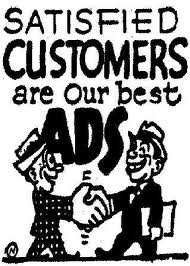 Promotional Mix
Goal of a promotional mix: to build a favorable awareness about your product and or business - to influence people to buy your product

Advertising:
Visual Merchandising
Public Relations (PR)
Publicity
Personal Selling
Sales Promotion
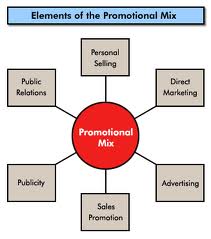 Forms of Advertising
Advertising uses various media or communication channels to send promotional messages to potential customers

Print Advertising
Direct Mail
Radio and Television
Infomercials
Product Placement
Internet
Outdoor Advertising
Visual Merchandising
Attractiveness of display

Eye-catching sign

Selected products at the end of aisles or near check-out lines
Public Relations and Publicity
Some companies have PR staff and some hire an outside PR company

PR staff use publicity - non-paid advertising
	News articles and announcements - press release
	Community Events
	Contests
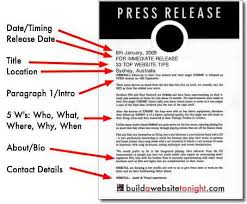 Personal Selling and Sales Promotion
Telemarketing - promoting or selling products or services one-to-one over the telephone

Networking- meeting new people though current friends and business contacts
360 Marketing Mix
360 Marketing Mix - company Website, e-mails to existing customers, faxes, direct-mail postcards and catalogs

This approach communicates with your prospects and customers from all directions
Developing a Promotional Plan
Promotional Campaign - is a group of specific promotional activities built around a theme or goal

Stage 1 - creating a business image, educating your target market about features and benefits, awareness

Stage 2 - sales promotions

Stage 3 - strategies to keep customers
Homework
MAGAZINES!!!!!!!!!!